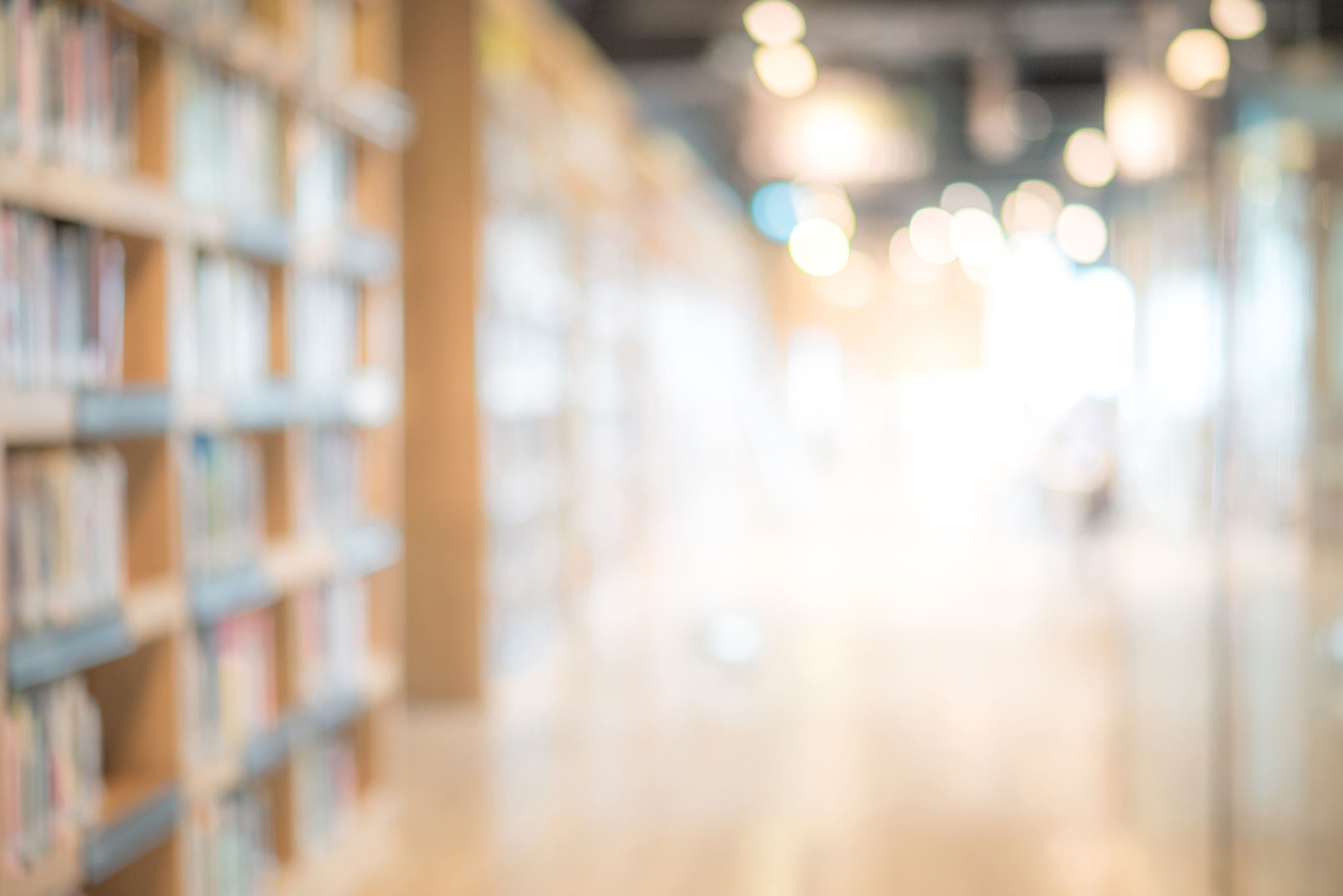 University of Connecticut
LooLoo Senior Design Project
Organization and Personnel
Management and Engineering Manufacturing (MEM)
Craig Calvert, MEM Co-Director
Frank Cunha MEM Staff
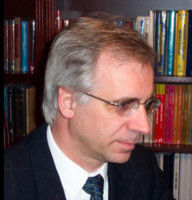 Craig Calvert, Faculty Advisor
Tianyu Zhu
Teaching Assistant
Logan Miller
Group Lead
Curtis Fetteroll
Randall Louie
Ahmed El-Mouwfi
Civil and Environmental Engineering (CEE)
Maria Chrysochoou CEE Director
TBD
Teaching Assistant
Manish Roy, Faculty Advisor
Stephanie Burns
Alexa Wetmore
Zachary Lepore
Group Lead
Victoria Masucci
Electrical and Computer Engineering (ECE)
John Chandy 
ECE Director
Liang Zhang, Faculty Advisor
TBD
Teaching Assistant
Rudy Zhang, Team Lead
Tyler Rourke
Austin Caracciolo